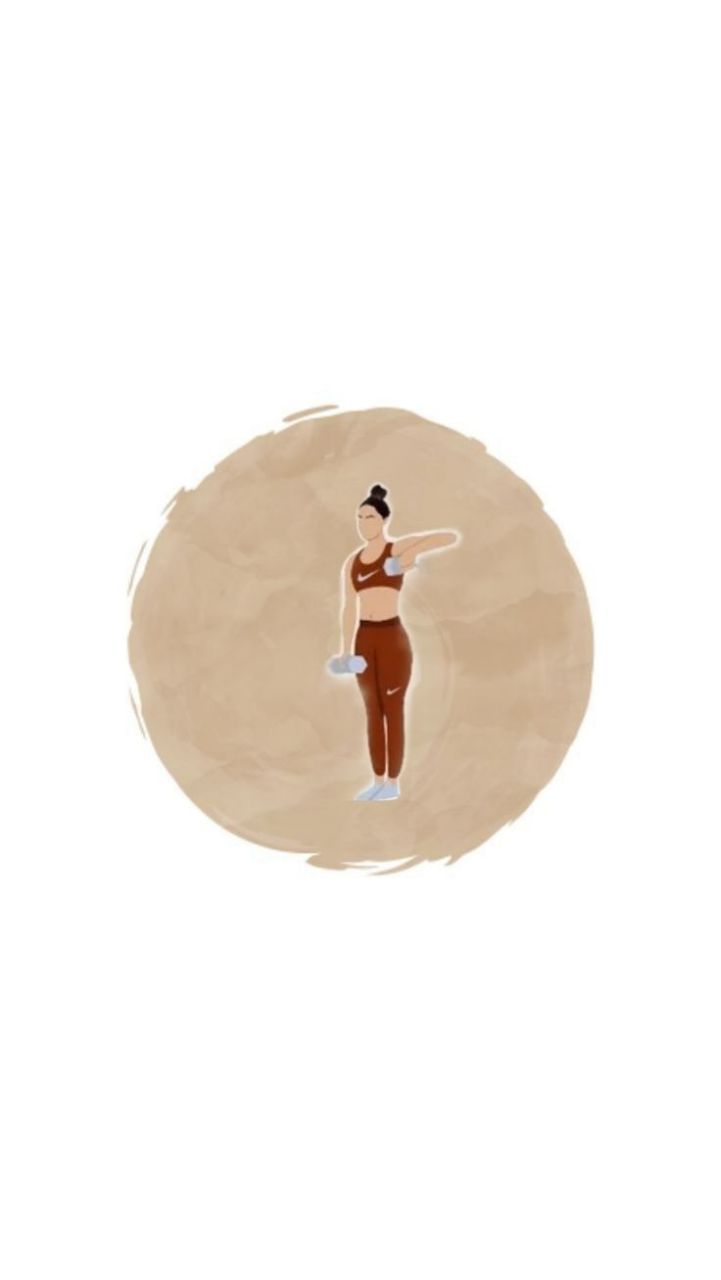 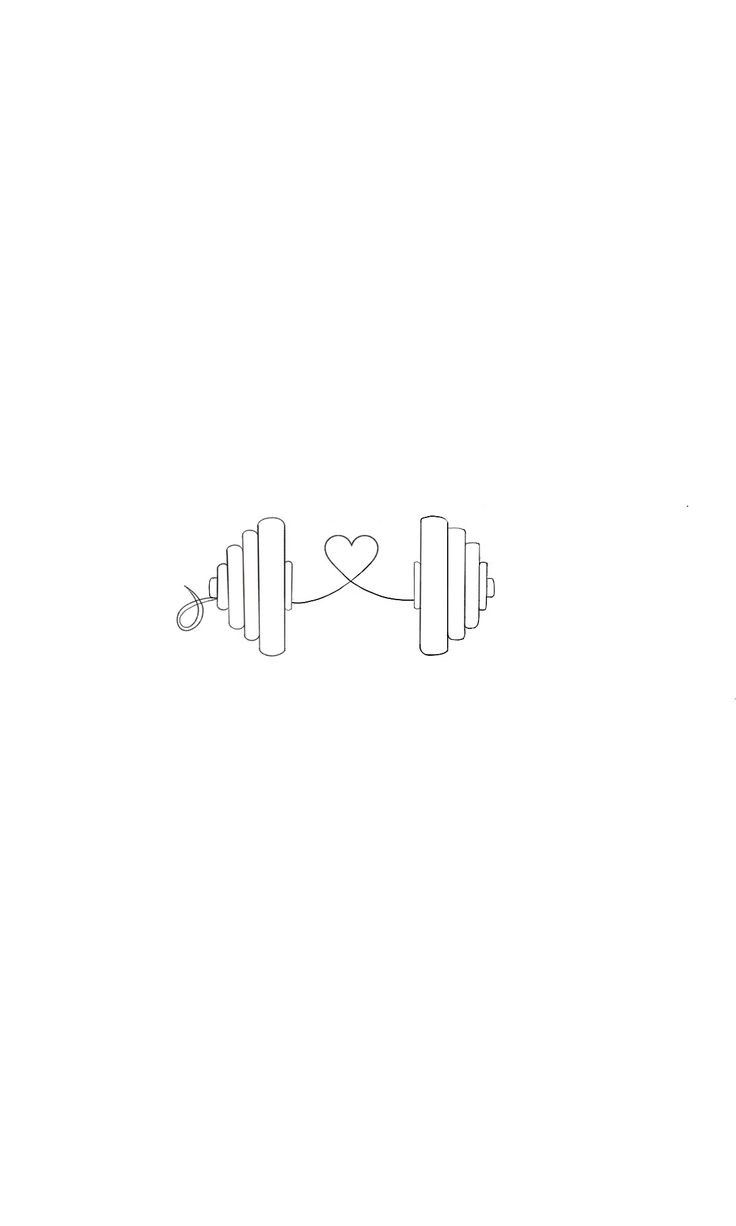 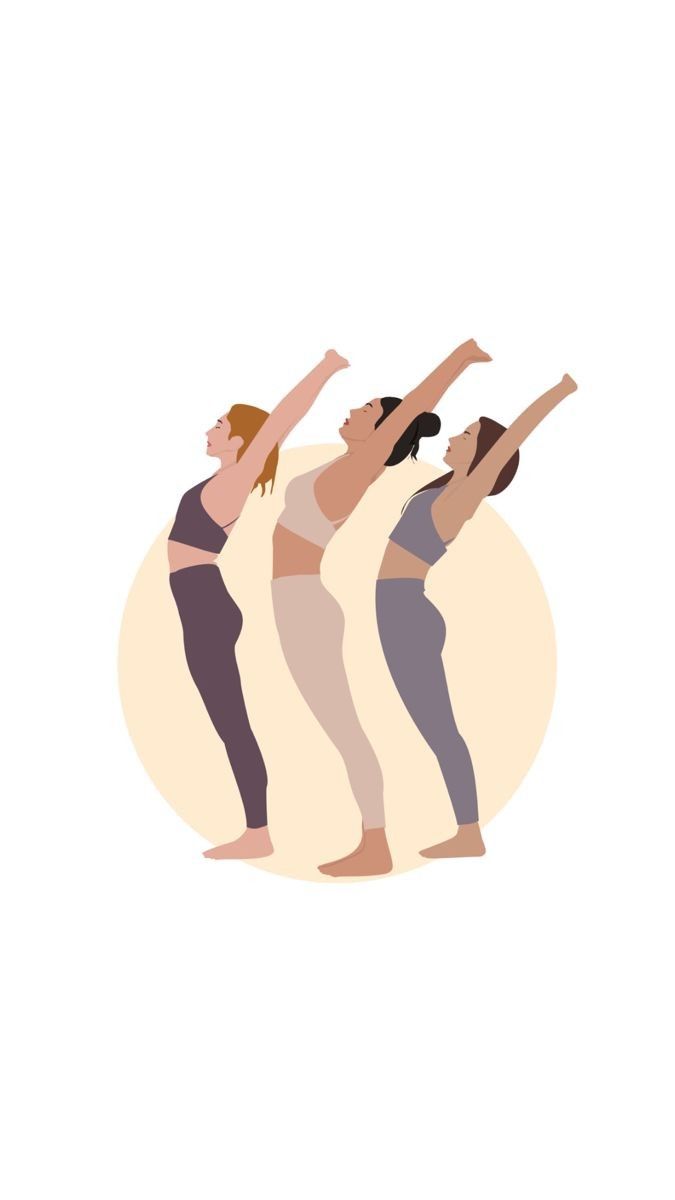 اشراف الدكتورة:ساهرة رزاق
علم النفس
الفصل الاول 
التعلم الحركي
المبحث الاول :تعريف التعلم 
المبحث الثاني : ضرورات التعلم 
المحث الثالث :خطوات التعلم 
المبحث الرابع :نظريات التعلم
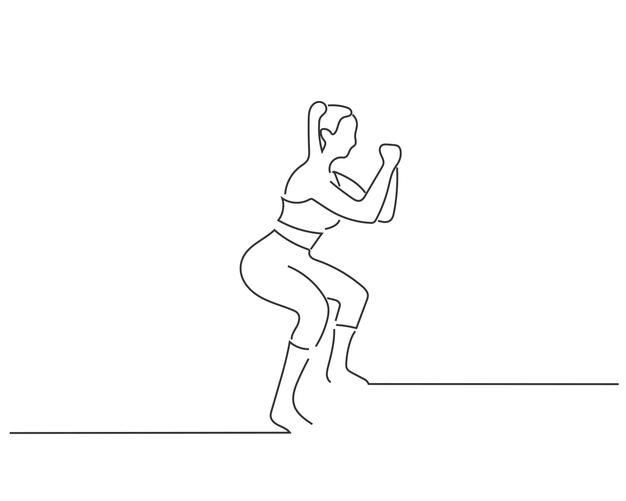 تعريف التعلم
ان عملية التعلم هي التي من خلالها يستطيع الفرد تكوين قابليات او مهارات جديده او تعديل قابلياته او مهاراته عن طريق الممارسة والتجربة.
التعلم الحركي هي التي يستطيع المتعلم من خلالها تكوين قابليات حركه جديده او تبديلةو تعديل قابلية حركية عن طريق الممارسة والتجربة.
ضرورات التعلم
خطوات التعلم
4-البحث عن طريق الصواب للوصول الى الهدف
1-وجود حافز او دافع
5-تثبيت الطريق لللوصل الى الهدف
2-وجود هدف يتعلق بالدافع
6-حدف الفعايات او الحركات غير المناسبة
3-وجود توتر نفسي
نظريات التعلم
نظرية  الترابط او نظرية ثورندايك  لانها تؤكد على الترابط بين الحافز  والاستجاب وان هذا الترابط يحدث  تغييرات في الجهاز  العصبي
وتسمى  ايضا  بنظرية التجربه والخطا  لان العالم يعتقد بأم الفرد يتعلم الاشياء الفكرية والحركية عن طريق التجربة والخطا
عملية التعلم  حسب نظرية ثورندايك:
1: في المرحلة الاولى للتعلم يقوم الفرد بفعاليات كثيرة  وبنجاح.
2:ان الحركات الصحيحة تحدث عن طريق الصدفة وبدون تعمد.
3:تدريجيا يحذف المتعلم الحركات الخاطئة غير الضورية. 
4: يشعر المتعلم  بالترابط بين الحوافز والاستجابات.
5:في التمرين والممارسة تقوى الاستجابات الصحيحة والحركات تكون اكثر اتقانا.
قوانين ثورندايك
قانون التمرين والممارسة
قانون الاستعداد
قانون الوقع  او الاثر النفسي
قانون الاستعداد 
ان  الاستعداد الجسمي والعقلي هوه من ضرورات التعلم  وهذا لا يعني ان الطالب لا يتعلم  الا اذا كان  مستعدا للتعلم فقط وانما الطالب لا يتعلم الحركات المعقده الا اذا كان  قد تعلم الحركان السهلو اولا ثم  التدرج الى حركات اصعب منها
قانون التمرين والممارسة
ان تكرار الاداء يؤدي الى تقوية الروابط بين الحوافز  واستجابات معينة
قانون الواقع او الاثر النفسي
ان الرابط بين الحافز والاستجابة سيقوى اذا كانت  التجربة مفرحة بالنسبة للمتعلم اي اذا كام لها وقع طيب في نفسة
الغصل الثاني العملية التعليمية
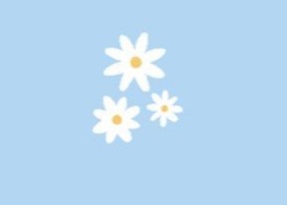 المبحث الاول :التعزيز
 
المبحث الثاني :التذكر والنسيان
العملية التعيمية 
من الظواهر التي سنتطرق اليها هي ظاهرتين تعليمية
التذكر و النسيان
التعزيز او تثبيت التعلم
ثانيا : التذكر والنسيان
اولا : التــعزيز
يمكن تعريف النسيان عدة تعاريف ومنها  وهو عجز كلي او جزئي عن استرجاع او تعرف على معلومات او مواقف  جرت في الماضي ,او هو ضمحلال  المعلومات بمرور الوقت لعدم استخدامها بشكل مستمر.
التذكر : بمعنى عام هو استرجاع ما سبق تعلمه في الماضي
تسمى احيانا بعملية التثبيت  هي تلك العملية التي اذا تلت استجابة معينة ستزيد من احتمال وقوع تلك الاستجابة في المستقبل, تستعمل هذه لتقوية او تثبيت المهارات او الفعاليات.
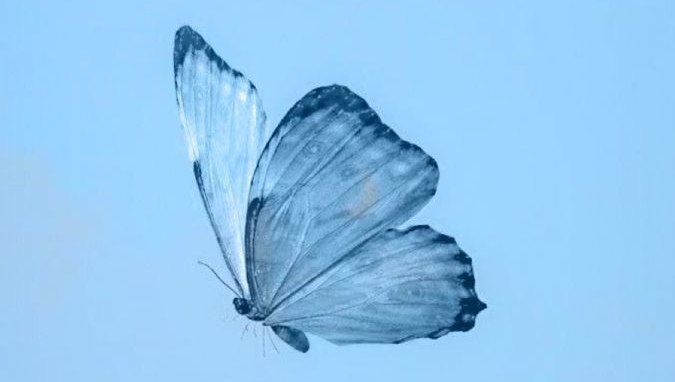 ,,,,,,,
منحنى التذكر
ان منحنيات التذكر تبن كمية المادة او المهارة المتذكرة في اوقات مختلفة بعد التوقف عن التمرين ,وان هذه المنحنيات تؤكد بأن الفرد سوف لا ينسى المعلومات التي يتعلمها بصورة  تامة ولكنة سيتذكر قسما قليلا منها الى فترة بعيدة
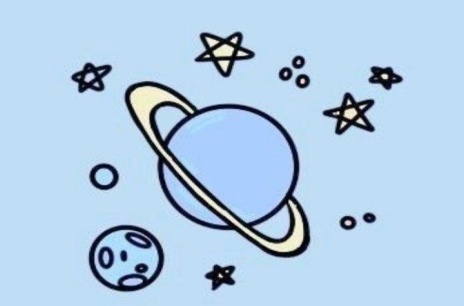 نوعية المادة او المهارة
العوامل المؤثرة على منحنى التذكر
مدى اهمية  المادة او المهارة بالنسبة للمتعلم
نوعية تجارب الشخص السابقة
كيفية  تعلم  المادة او المهارة
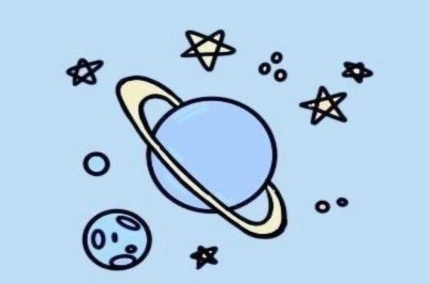 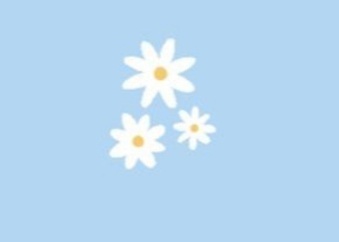 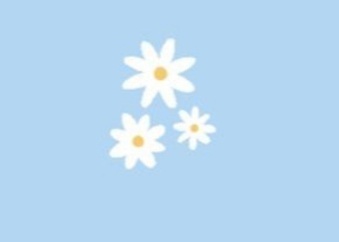 ان كثير من العلماء النفس يتفقون على ان تذكر الفعاليات الحركية هو اسهل من تذكر الفعاليات الفكرية  و يعتقدون  سبب هذا الفرق بين الفعاليتين هو ان درجة التعلم هي اعلى في الفعاليات الحركية مما علية في الفعاليات  الفكرية
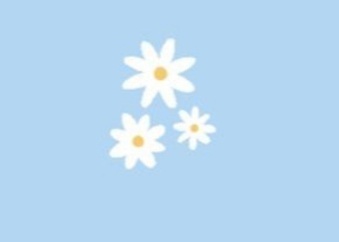 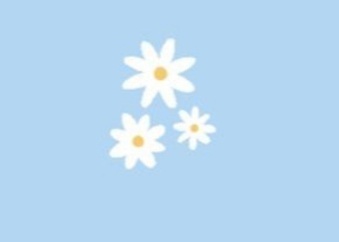 عوامل تذكر الشخص للمهارات ذات معنى
تعلم الشخص للمهارة الى درجة عالية
ميل الشخص للتفكير بالمهارة  او ممارستها باستمرار
امكانية استخدام هذه المهارة في حياة اليومية
نظريات النسيان
.
نظرية الاضمحلال
نظرية الكبت
نظرية تداخل الاشياء
نظريات النسيان
نظرية الاضمحلال :
هي من اقدم النظريات  وتعتمد هذه النظرية على قانون عدم الاستعمال ,اذ يوكد ان الشخص سينسى المهارة التي تعلمها  اذا لم يمارس هذه المارة باستمرار ,لهذا فمجرد مرور الزمن سيؤدي الى النسيان 
نظرية تداخل الاشياء :
اننا في الحقيقة لا ننسى الاشياء  ولكن الاشياء الجديدة التي نتعلمها تتعارض مع الاشياء القديمة  ولهذا فالسبب الذي يجعل الفرد ينسى  بعض المهارات  هو تعلم مهارات جديدة 
نظرية الكبت :
العالم فرويد يعتقد ان النسيان هوه نتيجة الكبت  حيث ان  الانسان لا يريد ان يتذكر الاشياء  التي تخوفه او تزعجه  ولهذا  نراه يترك من ذاكرته كل الافكار التي تزعجه 
ان النظريات الثلاث تفسر بشكل معقول ظاهرة النسيان وهي مكملة لبعضها في اعطاء المدرس او الطالب فكرة عامة عن تفسير ظاهرة النسيان
الغصل الثالث ظروف التعلم
المبحث الاول: تقسيم اوقات التمرين
المبحث الثاني:التمرين الفكري في التعلم الحركي
المبحث الثالث:الخصوصية في التعلم الحركي
العوامل المؤثرة على مدى تعلم الطالب سواء ان كان فكرية او حركية
الخصوصية في التعلم الحركي
تقسيم اوقات التمرين
التمرين الفكري في التعلم الحركي
تقسيم اوقات التمرين:
يعتمد على درجة كبيرة على التنظيم الصحيح لاوقات التمرين والراحة،فلهذا ياخذ وقت كبير من المدربين والمدرسين
ثورندايك اكد ان التمارين يجب ان يكون تحت ظروف حسنع كي ينتج عنها شيء ملموس في قابلية التعلم
انواع التمارين
التمارين المتجمعة:
نقصد بها التمارين المكثفة التي يتخللها قليل من الراحة او تنعدم فيها.
التمارين المتباعدة:
هي التمارين المقسمة التي يتخللها فترات راحة او فترات يمارس فيها المتعلم فعاليات غير متعلقة بالفعالية التي يحاول تعلمها.
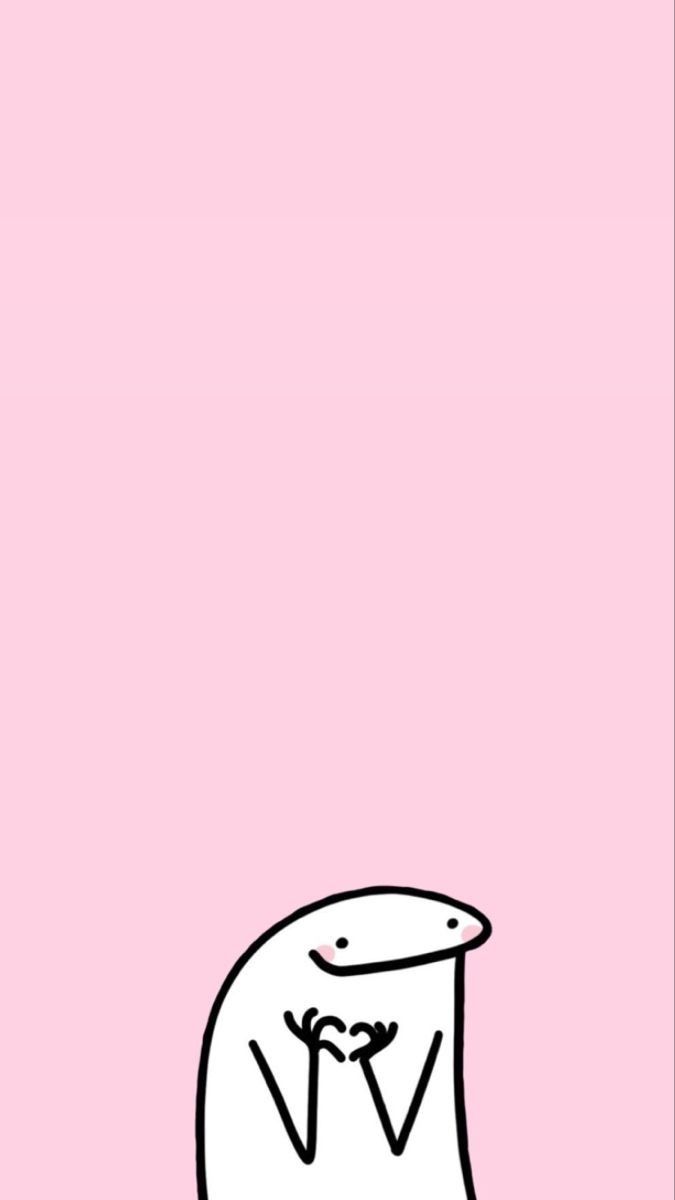 البحوث العلمية التي تساعدنا في اختبار توزيع وقت التمرين
اهم استنتاجات لنتائج توزيع اوقات التمرين والراحة
1-تفضل التمارين المتباعدة على التمارين المتجمعة.
2-تفضل اوقات التمرين القصيرة نسبيا على الطويلة.
3-تعلم المهارات لفترة طويلة تتذكر لفترة طويلة.
4-التحفيز يساعد في استمرار الطالب او اللاعب بالتمرين لفتره اطول ويستفاد منه.
5-الطلاب الجيدين والاكبر سنا لهم القابلية عل الاستمرار بالتمرين والاستفادة منه. 
6- مزاولة الطالب للالعب الفرقية تكول اكثر من الالعاب الفردية.
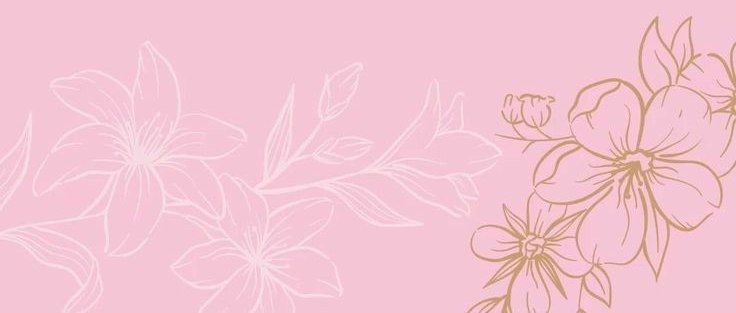 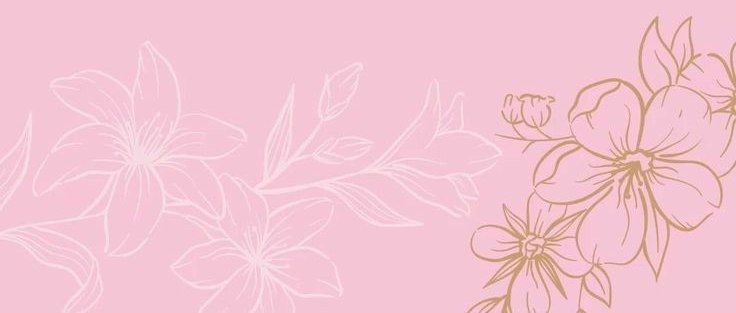 اسباب التفوق
عامل مراجعة الفكرية
عامل النضج
عامل التعب
عامل الملل
التمرين الفكري في  التعلم الحركي
هو اي نشاط ذهني يقترن بالنشاط الحركي
انواع التمرين الحركي:- 
1-هو اني الرياضي يستطيع تنضيم ذهنة لتسلسل الحركات التي سيقوم يها قبل القيام بالحركة مباشرة وهذا يعتبر من المتطلبات الضرورية في كثير من الفعاليات كالقفز العالي والجمباز ورفع الاثقال...الخ.  
2-التمرين الفكري فيقوم به الرياضي في الفترة بين اوقات التمرين الحركي وهذا التمىين يكون واضح للرياضي الذي يلاقي فشل في بفعالية حركية ثم نجاح في انجاز نفس الفعالية بعد فترة من زمن بالرغم عدم ممارسته خلال تلك الفترة. 
 3-يحاول الرياضي تنضيم خطط او طرق عديدة لاستخدام مهارته المختلفه في مختلف الفعاليات الرياضي.
فوائد التمرين الحركي
1-التعجيل في تعلم وتذكر الحركة لفترات طويلة.  
 2-ان ذكاء الرياضي يجب ان يأخذ بنضر الاعتبار عند تعلم اي مهارة حركية .
3-يستطيع مدرس الرياضة الاستفادة من قابليات الرياضين الفكرية بواسطه تحليل الحركات الرياضية التي يقوم بها  الرياضي لتعلمها واتقانها .
ان اهمية العمل الفكري في التعلم الحركي هية ضاهرة غير قابلة للنقاش ولكن يجب ان نؤكد ان التمرين الفكري لايحل  محل التمرين الحركيولكن يكمله في التعلم
اهمية التمرين الفكري
اذا اراد الرياضي الاستفادة من التمرين الفكري يجب ان يسبقه بتمرين  حركي لاخذ فكرة بسيطه عن الحركة مراد تعلمها .
-يساعد الرياضي في تعلم مهارت جديدة وتحسين مهارته القديم
التمرين الفكري يقترن في معضم حالات بتقلص عضلي قد يساعد في اتقان المهارة المعن
يجب ان لايحل التمرين الفكري محل التمرين الحركي  في تعلم المهارات ولكن يكمل
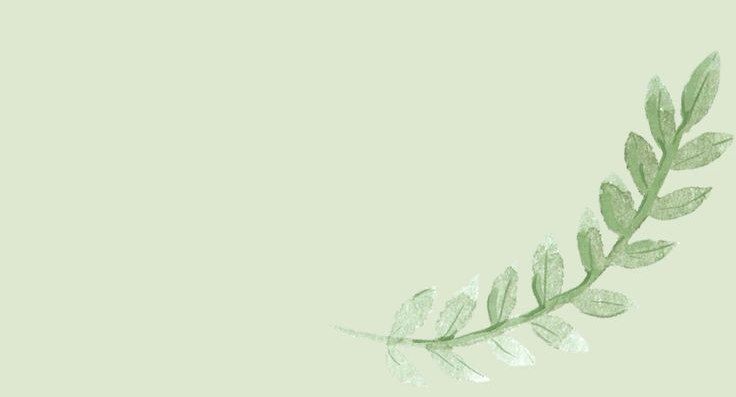 ماهي نضريات عملية نقل اثر التعلم
اولا/نضرية العناصر المتماثلة :هي للعالم الامريكي ثورندايك تشير ان عملية النقل تحدث للعناصر المتماثلة فقطفي حالتين مختلفة
ثانيا/نضرية المبادى العامة:تشير الى ان هناك اسسا ومبادى حركية عامة يممن نقلها من فعالية الى فعالية اخرى
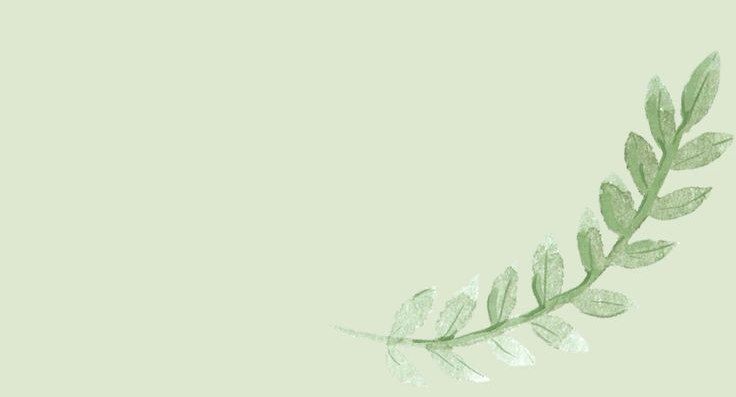 النقاط التي يضعها المدرس
توضيح امكانيات النقل للطالب او الاعب حيث ان الطالب او لاعب قد لا يلاحظ اوجه التشابه في مهارات فعاليتين مختلفتين . 
 جعل محيط التمرين مشابها بقدر الامكان محيط السباق.  
مساعدة الطالب عل فهم الاسس التي تبنى عليها الحركة .
محاولة توجية الطالب باستمرار ليستطيع اكتشاف وتعلم الحركات الجدية باقصر وقت .
التاكيد عل اداء الحركة الصحيحة.
اهم مبادئ النقل
كلما كثرت اوجه التشابه بين عملين كثرت عملية النقل ببن هذين العملين 
 ان تعلم استجابة جديدة لحافز قديم يستنتج عنه نقل سلبي 
 ان تعلم القيام بحركة قديمة استجابة لحافز جديد يستنتج عنه نقل ايجابي 
 ان عملية النقل بين الفعالياات المتشابه هية ليست عملية تلقائية  
 ان تعلم المبادئ الاساسية للحركة يؤدي الى تسهيل عملية النقل 
  عملية النقل تعتمد عل صعوبة الحركة وعل قابلية الطالب المتعلم